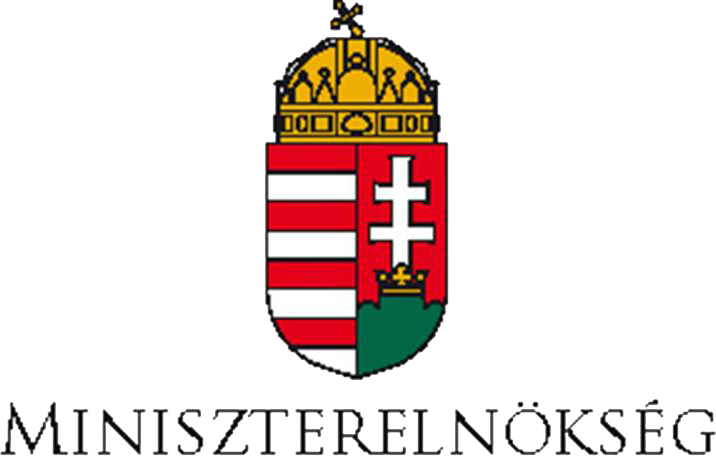 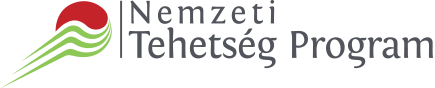 Esettanulmány megoldó kurzus II.
Előadó: Vinkóczi Tamás
Kurzus felépítése
3 alkalom – 5 órás kurzusok – 4 fős csapatokban dolgoznak
Felépítés: 
Esettanulmány megoldás, majd megbeszélés minden kurzuson
Előadások felépítése: vállalat bemutatása, probléma ismertetése, feladatok megismerése, eset hallgatók általi megoldása, megoldások áttekintése, megbeszélése, tapasztalatok feltárása.
Esettanulmányok
Segítik a kritikus gondolkodást
Túlmutatnak az órai feladatok megoldásán
Lehetőséget biztosít a vállalatok gyakorlati működésének a megismerésére
Megoldásuk hosszabb időt vesz igénybe
Gyakorlati tapasztalat szerezhető általa
Esettanulmány megoldó kurzusokra készít fel
OPEV-es esettanulmányok megoldása, megbeszélése
Megoldandó esettanulmányok
Mikolasek (2018)
Rába Járműipar Hora csoport (2016)
ELMŰ Nyrt. (2017)
Mikolasek (2018)
Bevezetés 1
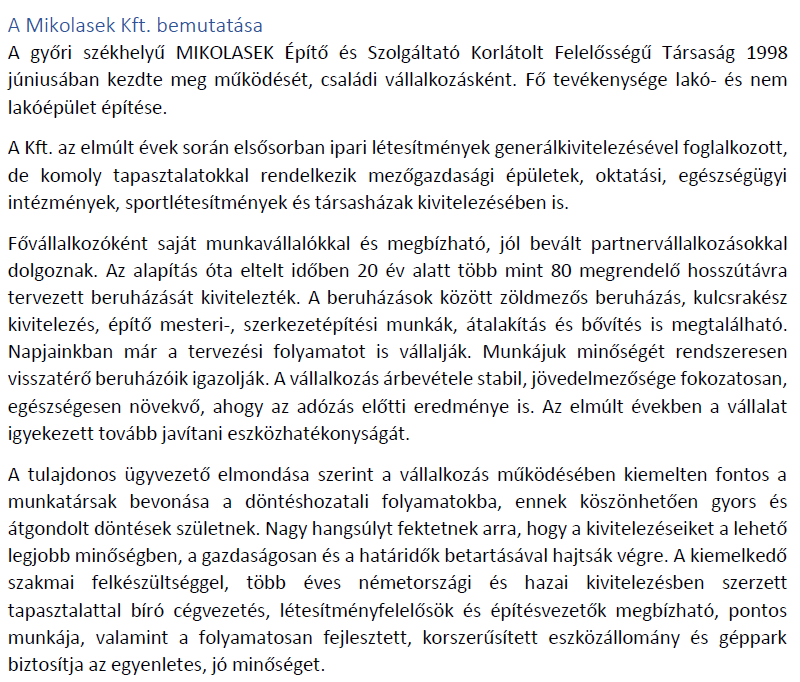 Mikolasek (2018)
Bevezetés 2
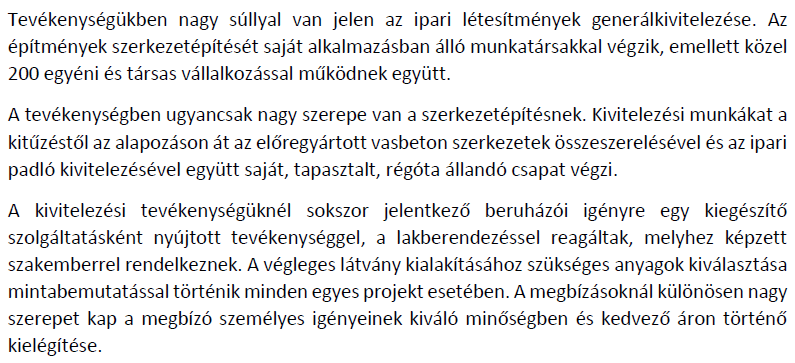 Mikolasek (2018)
Problémafelvetés
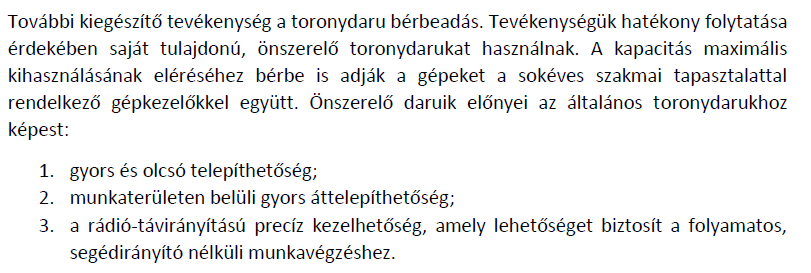 Mikolasek (2018)
Adatok 1
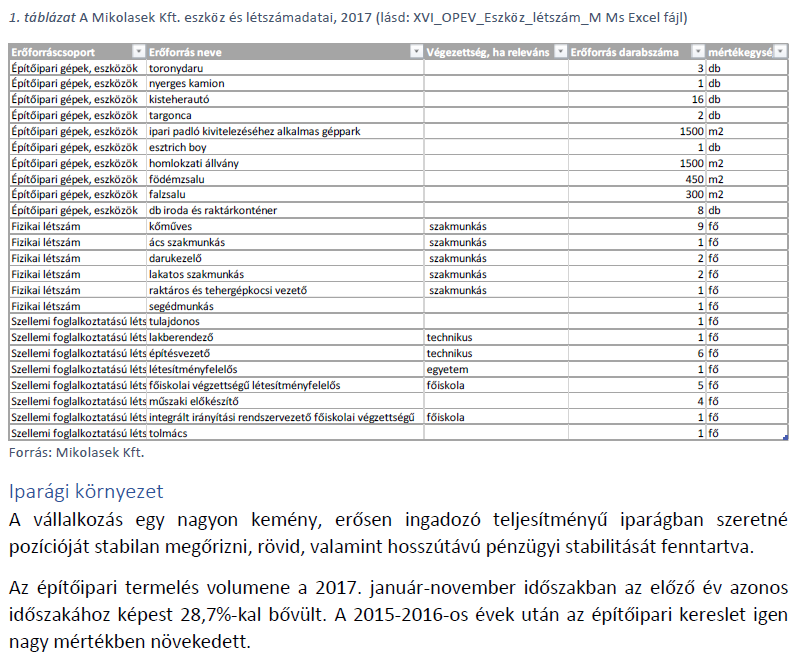 Mikolasek (2018)
Adatok 2
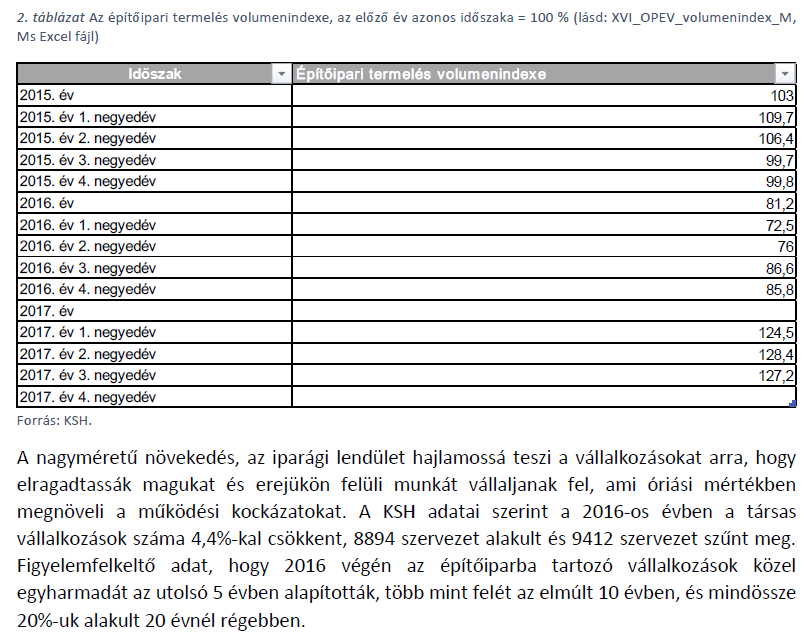 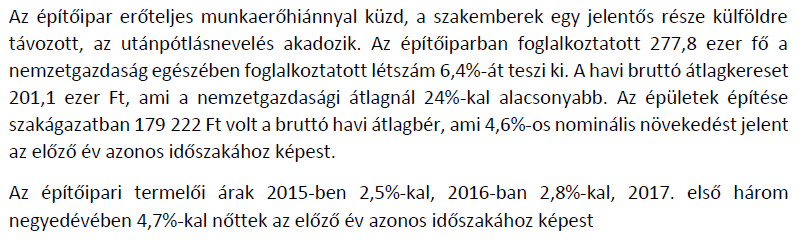 Mikolasek (2018)
Adatok 3
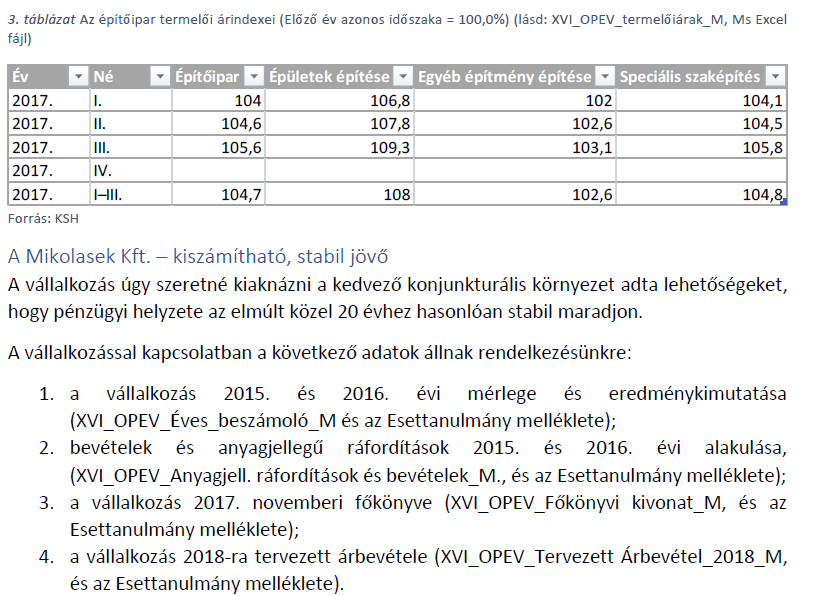 Mikolasek (2018)
Feladat
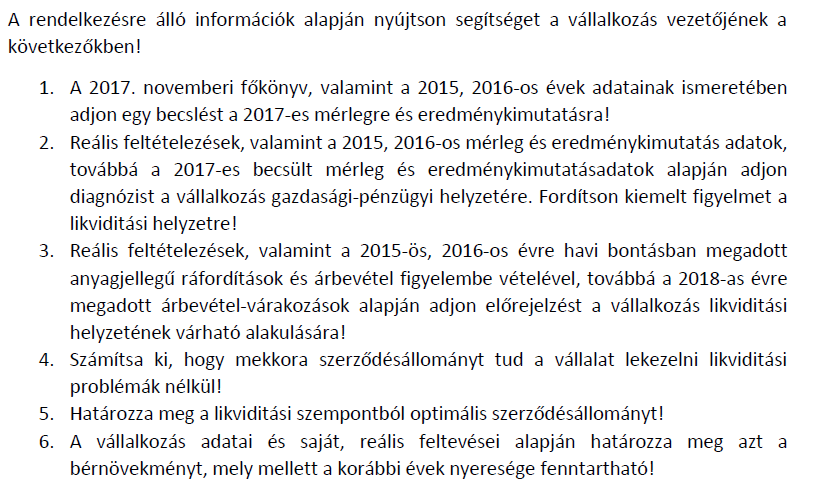 Mikolasek (2018)
Mérleg 1
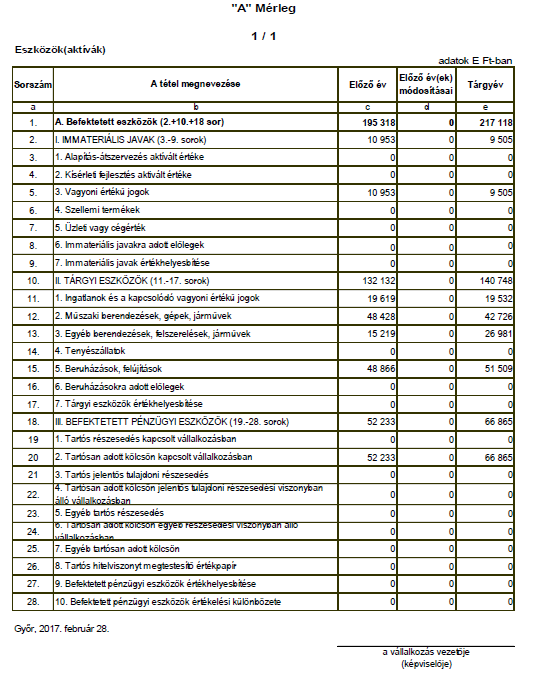 Mikolasek (2018)
Mérleg 2
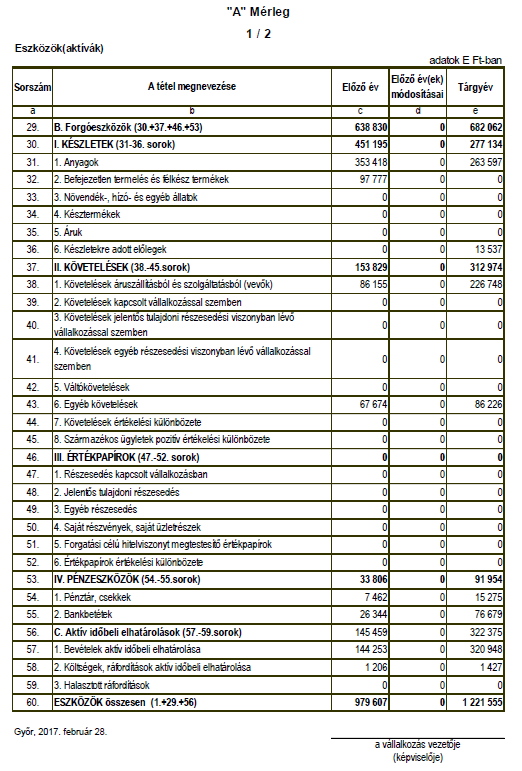 Mikolasek (2018)
Mérleg 3
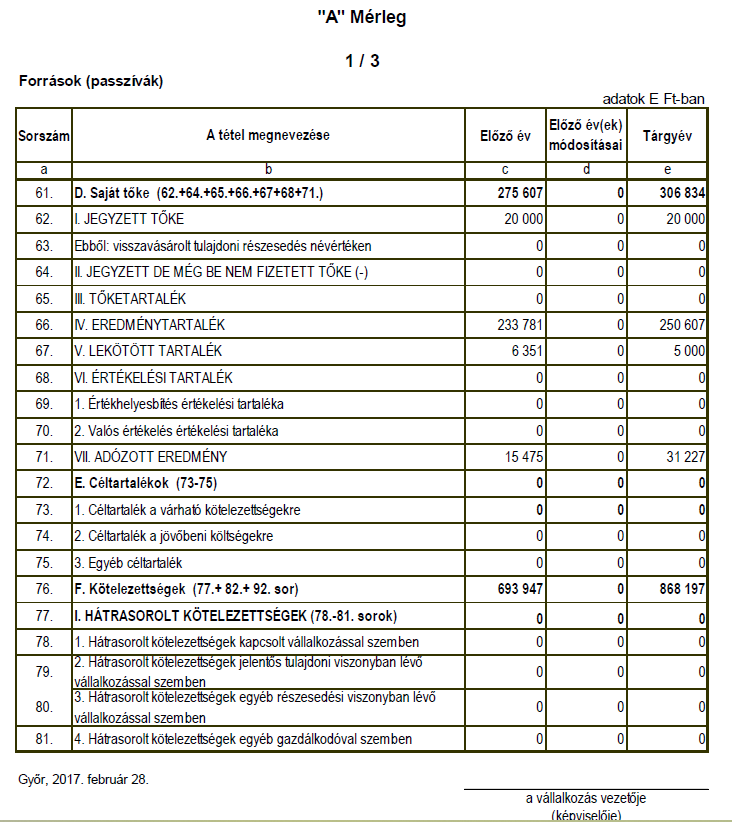 Mikolasek (2018)
Mérleg 4
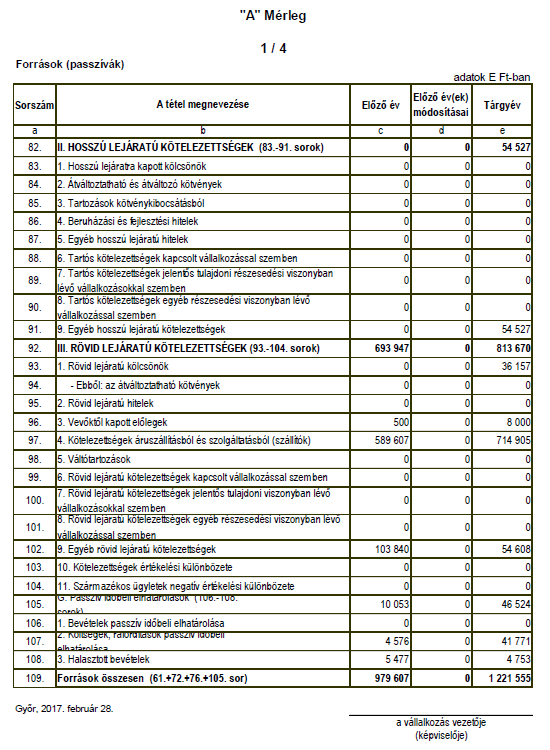 Mikolasek (2018)
Bevételek és ráfordítások
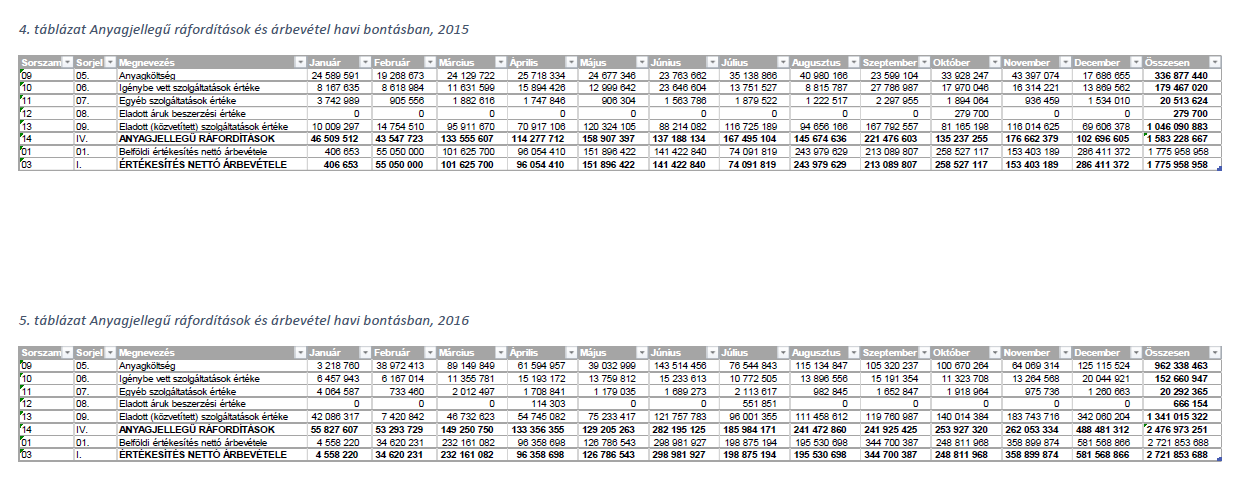 Mikolasek (2018)
Árbevétel terv
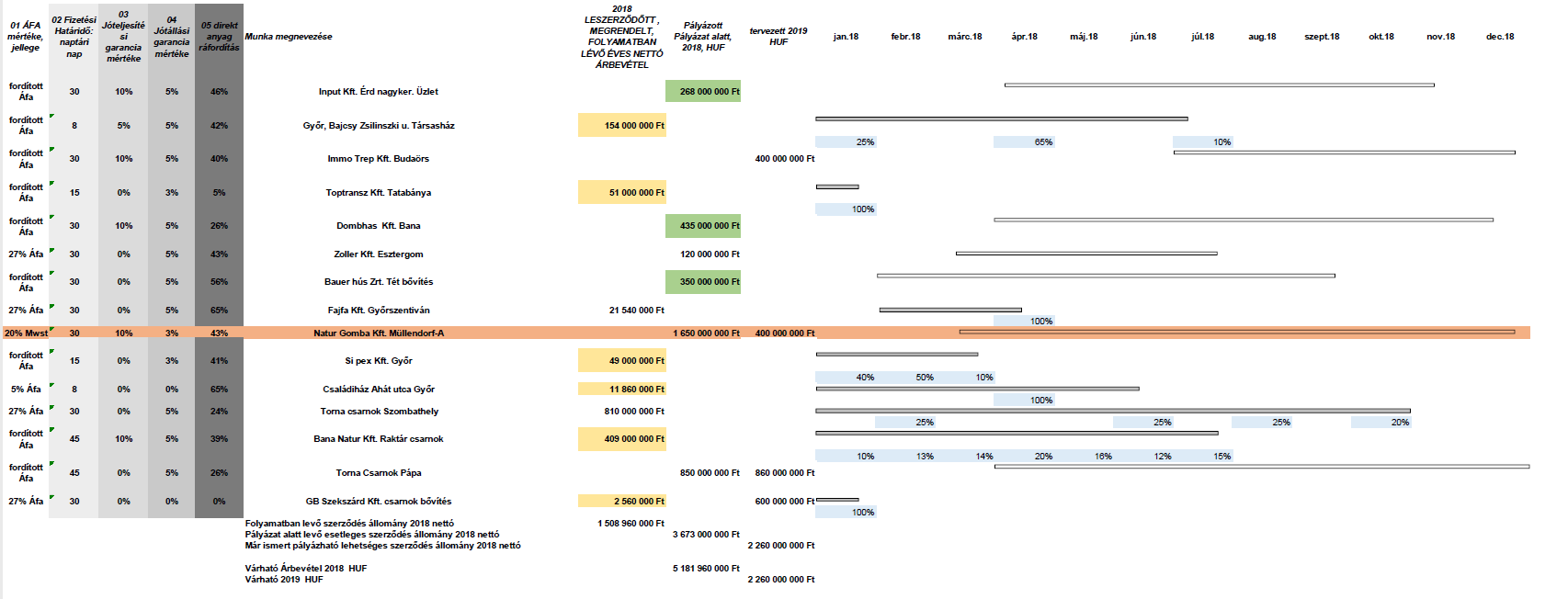 Mikolasek (2018)
Jelölések az árbevétel terven
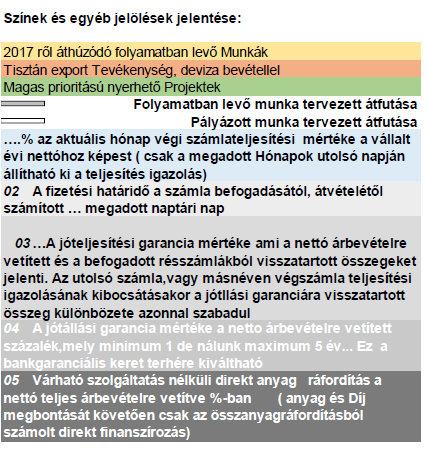 Mikolasek (2018)
Feladat
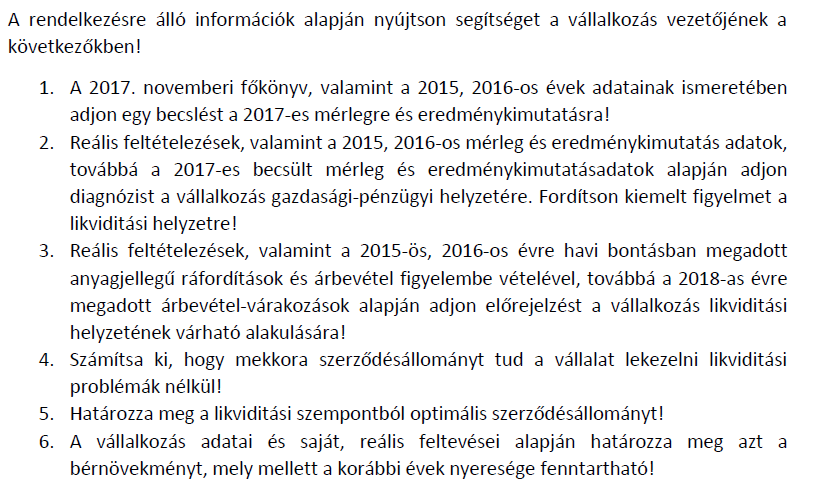 Esetmegoldás
Nincs rossz megoldás, csak sok kreatív meglátás.
Az eset megoldására 3 óra áll rendelkezésre
Esetmegoldások áttekintése.
Köszönöm a figyelmet!